اسرار النجاح فى العمل الادارى
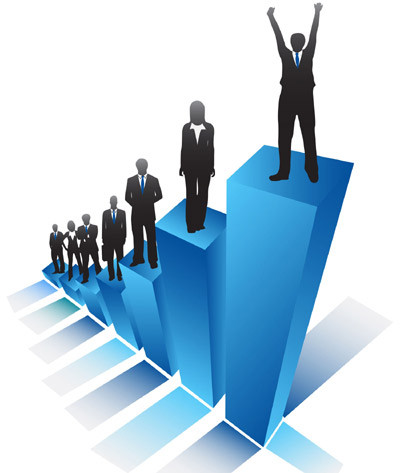 الاتفاقيات
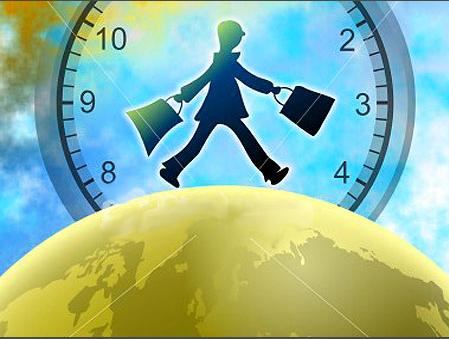 الإلتزام بوقت البرنامج وفترات الاستراحة
 دليل وعيك
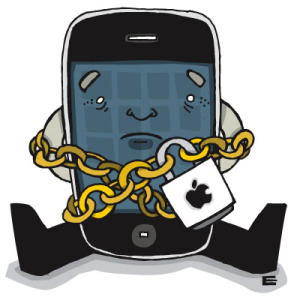 لاتدع هاتفك المتنقل يشوش أفكار من حولك
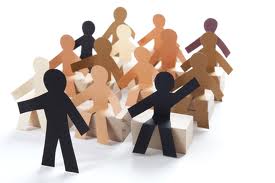 الأسئلة والنقاش متاحة في محتوى البرنامج
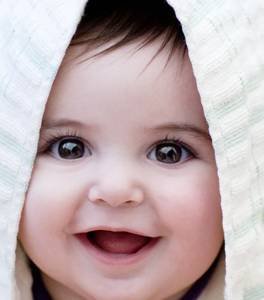 إبتسامتك و تعاونك دليل حب العمل الجماعي
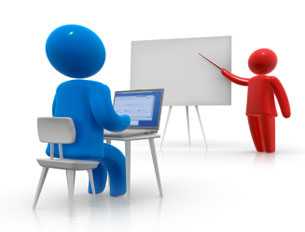 تأقلمك مع المدرب و تنفيذ التمارين يسهل
 استيعاب المادة العلمية
محاور الدورة
هل أنت علي موعد مع النجاح الوظيفي ؟
ما اسلوب عملك؟
مبادىء العمل الادارى
نجاح بعد طول فشل
طرف واحد أم طرفان؟
وسائل التغلب على الفشل
محاور الدورة
مفاتيح النجاح
التعبير عن العضو الواحد في الفريق
مسيرة نجاح مايكل دِل، مؤسس شركة ديل
أسباب النزاع الوظيفى
الى اى مدى انت طموح؟
الابداع طريقك للنجاح فى العمل
الهدف العام للبرنامج التدريبي
تهدف الدورة لتدريب المشاركين على تحقيق أهدافهم المهنية وتنمية قدراتهم العقلية لزيادة فرصة النجاح والمزيد من تحويل الإمكانيات الى خطوات عملاقة من أجل الارتقاء بنوعية الحياة الوظيفية
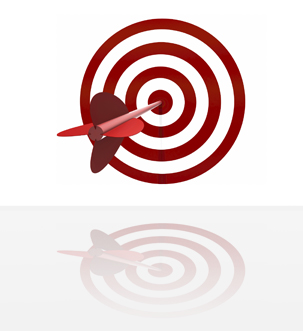 الأهداف التفصيلية للبرنامج التدريبي
بنهاية هذا البرنامج التدريبي نتوقع أن المشاركون قد حققوا النتائج الآتية (بمشيئة الله )
التعرف على مبادىء العمل الادارى  . 
اكتشفت طرق الإيجابية الفعالة .
تغلبت على أسباب الفشل والإحباط .
تعلم عناصر النجاح الرائعة .
اكتشفت أسباب التفاؤل .
تدربت على أكثر من طريقة تقودك نحو النجاح .
لنبدأ البرنامج
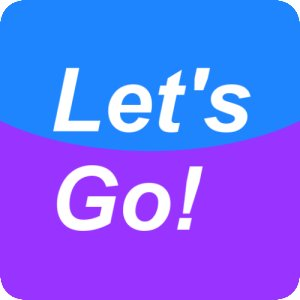 اختبار
هل أنت علي موعد مع النجاح الوظيفي ؟
مبادىء العمل الادارى
تعريف الإدارة
الرقابة
القيادة
التنظيم
التخطيط
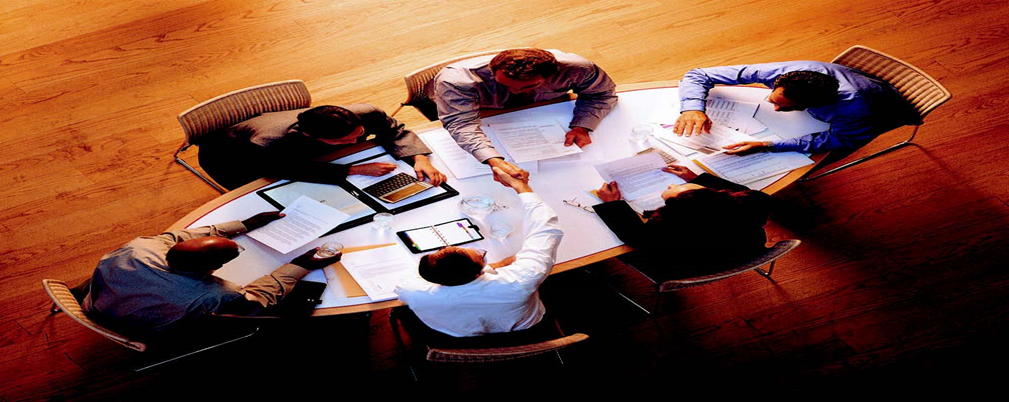 التخطيط
1
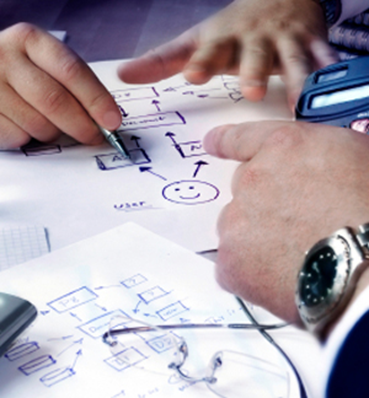 تحديد الاهداف وتقرير كيفية الوصول اليها التنظيم: ترتيب الوظائف والموارد الاخرى لإنجاز العمل قيادة الآخرين: تحميس الناس للعمل بجدية لتحقيق اعلى الاداء الرقابة: قياس الاداء واتخاذ التصرف العلاجى للتأكد من الوصول للنتائج المرغوبة عمليات الادارة
خصائص التخطيط
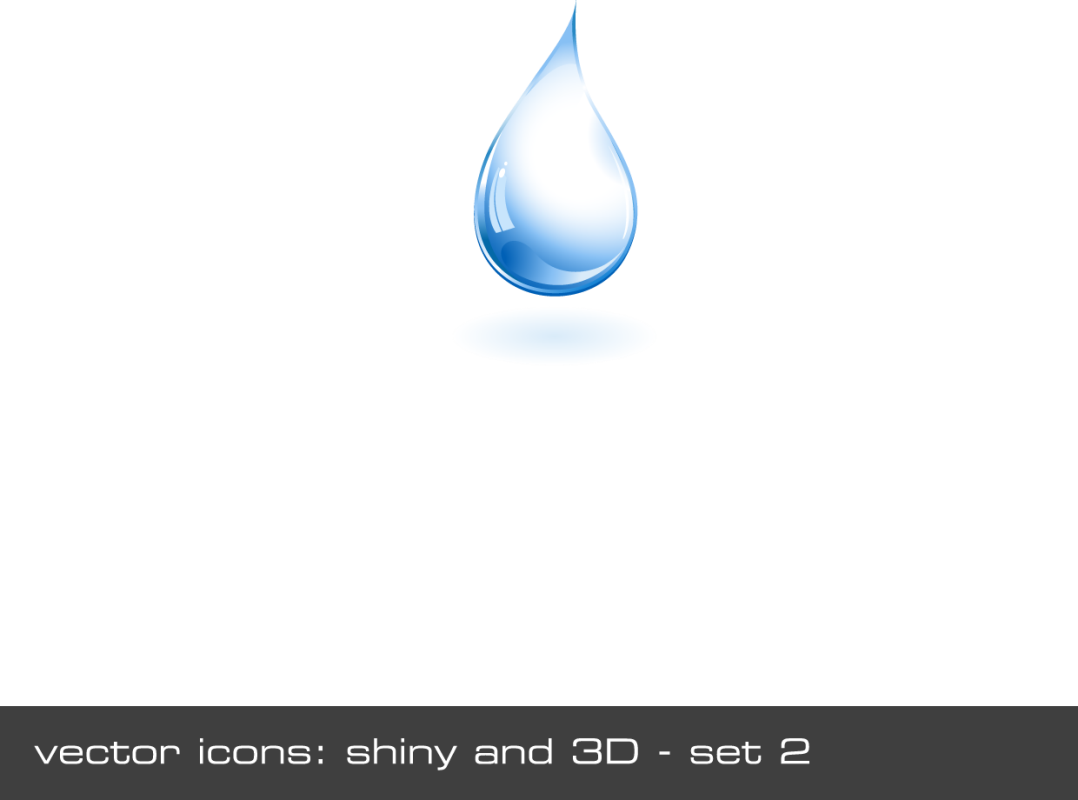 التخطيط هادف
01
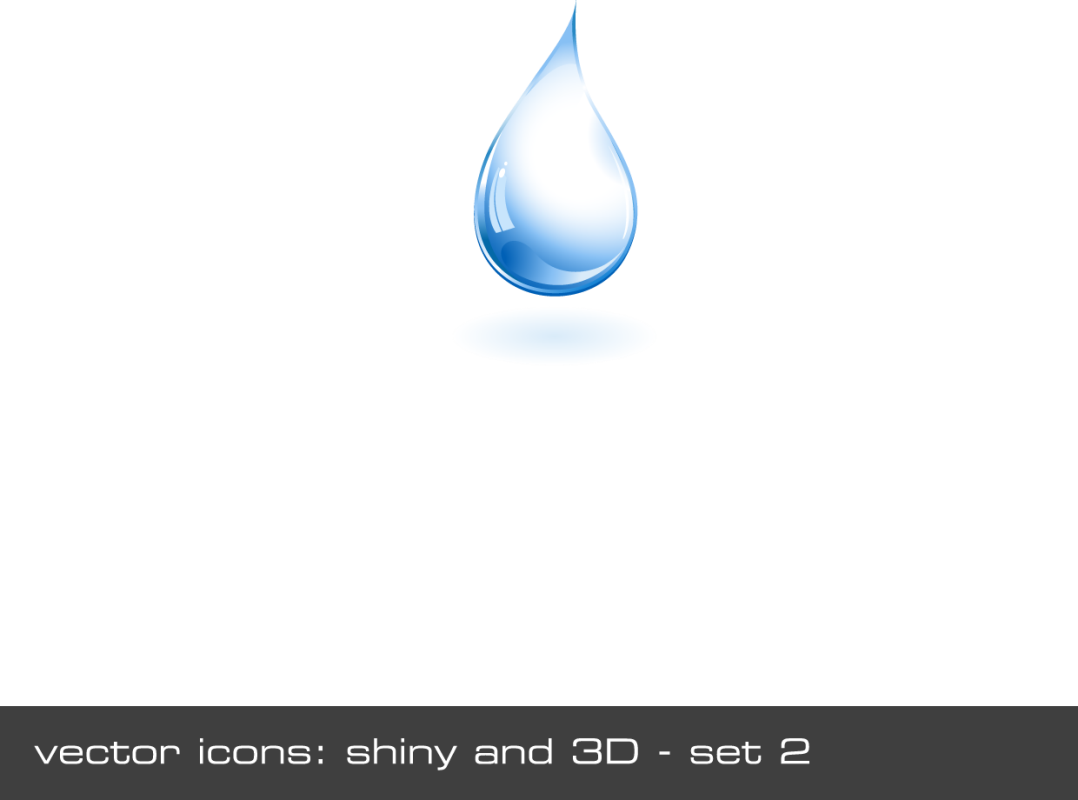 التخطيط مرن اى يتغير مع تغير الظروف
02
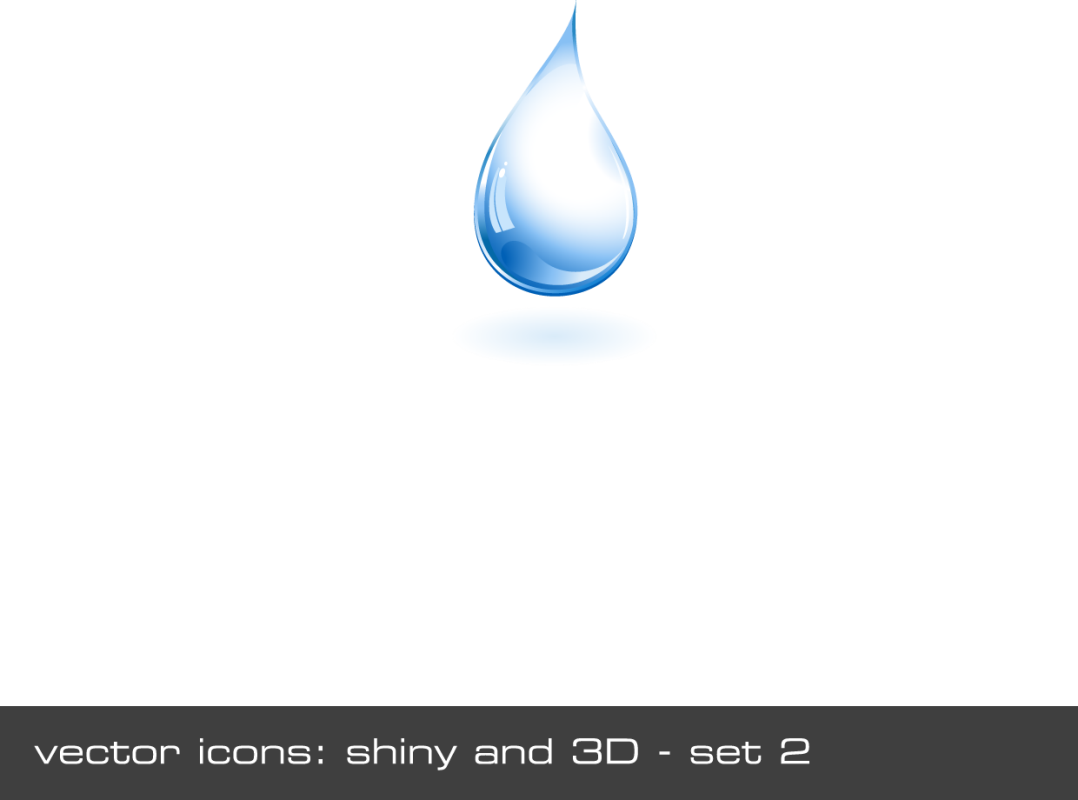 التخطيط يعتمد على المعلومات فجودة المعلومات تعنى جودة التخطيط
03
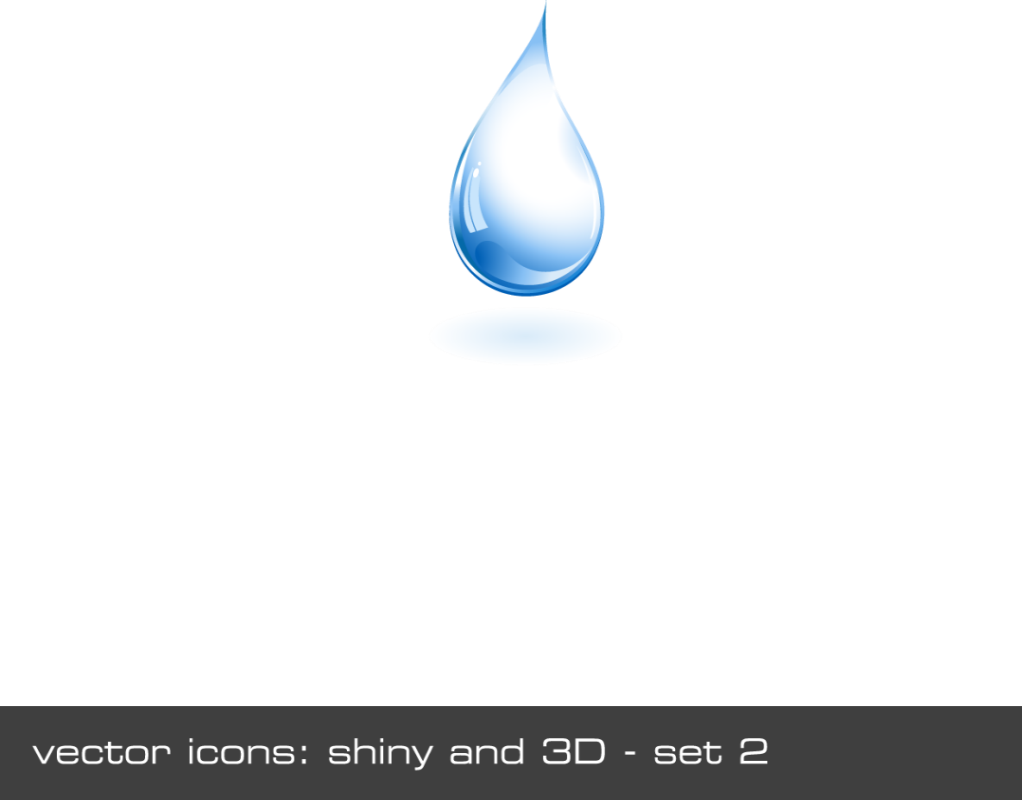 التخطيط موقوت بزمن معين
04
عناصر التخطيط
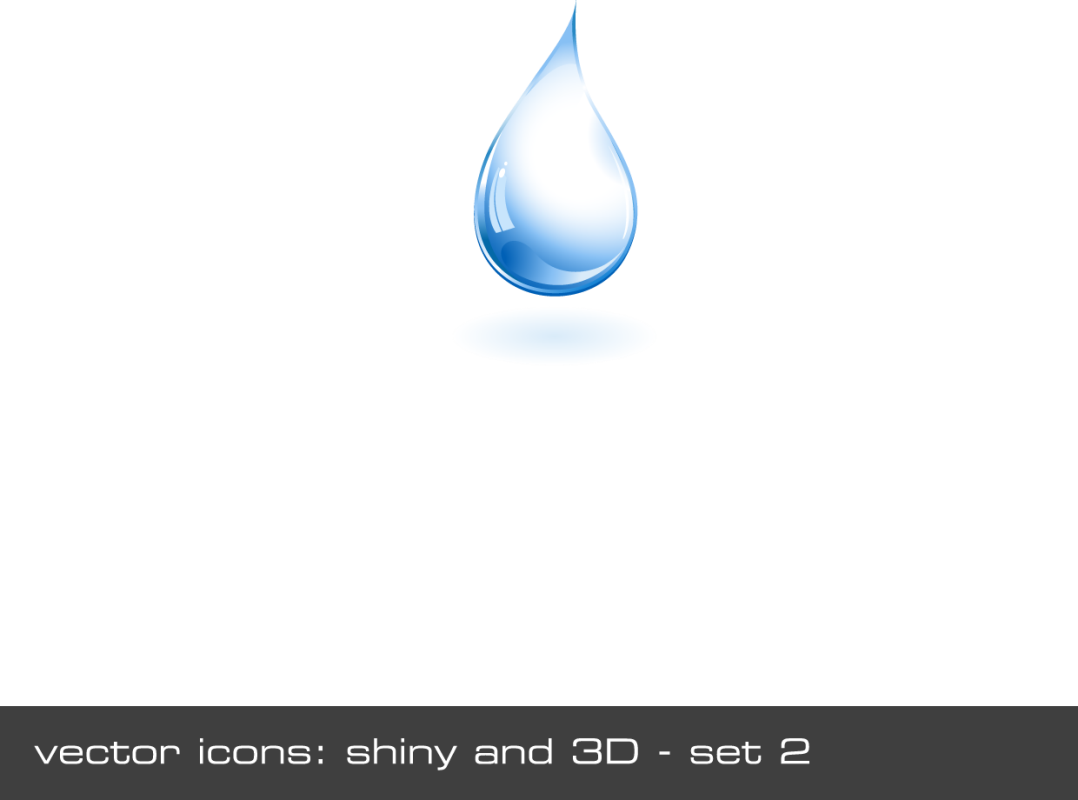 تحديد الاهداف
01
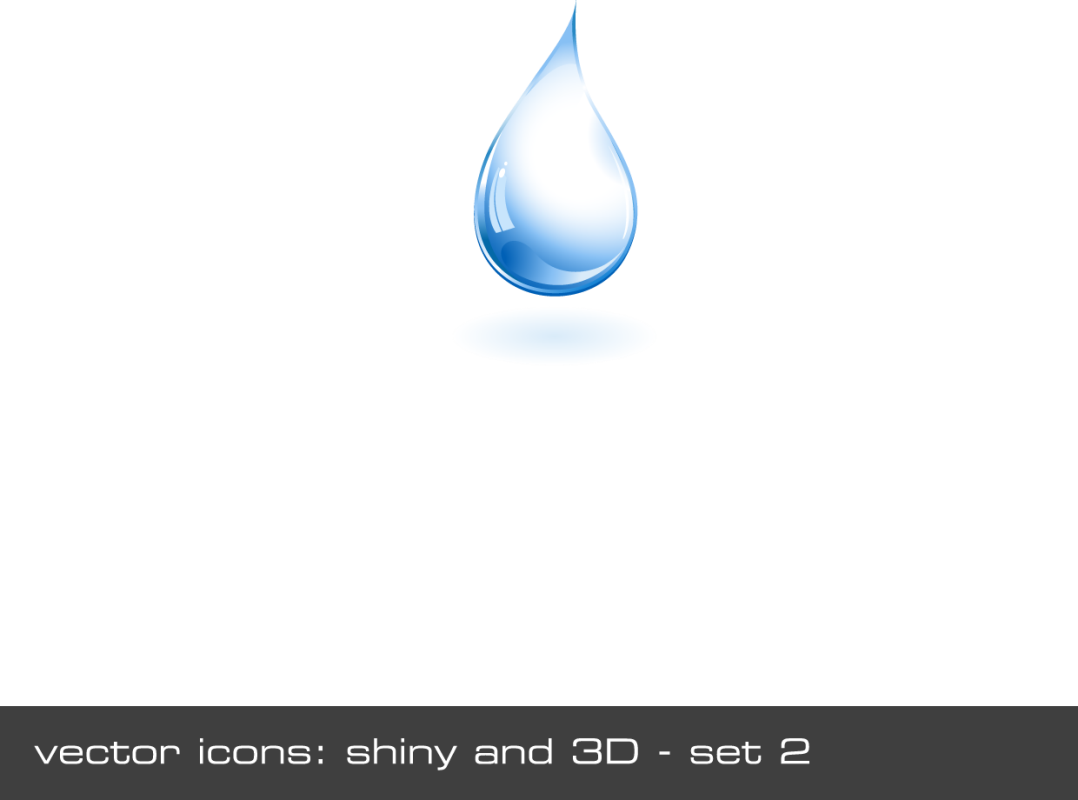 السياسات
02
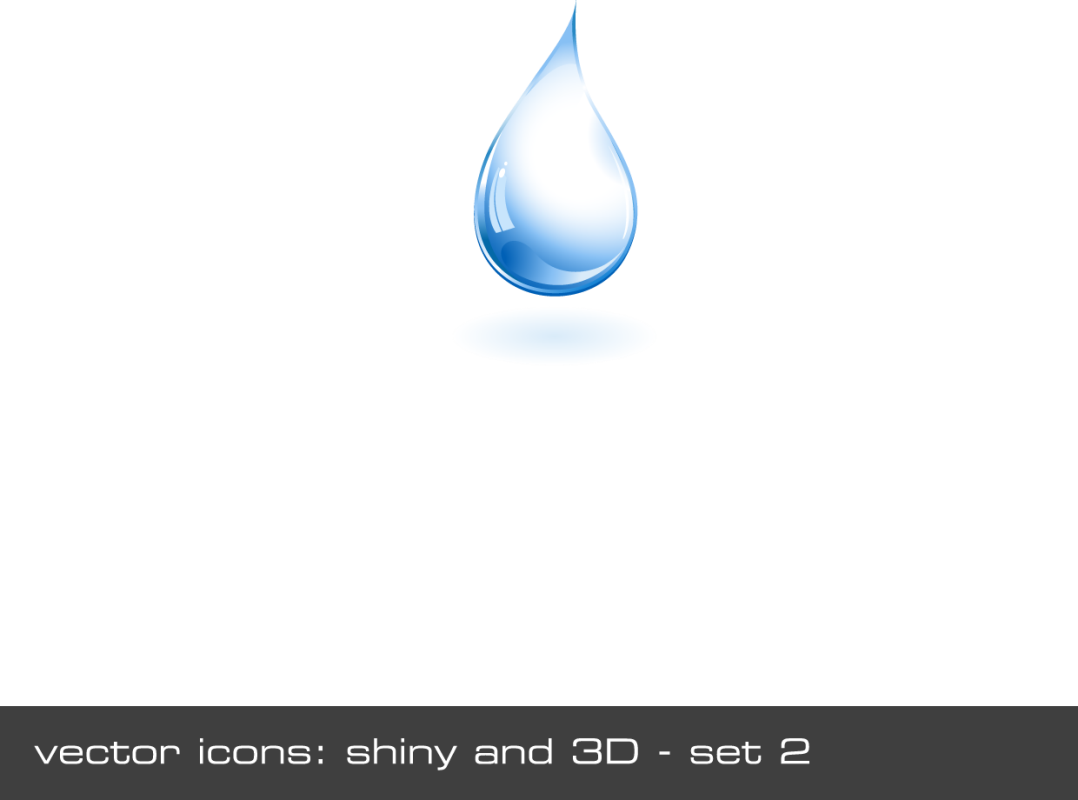 خطط الاعمال
03
شروط الخطة الجيدة
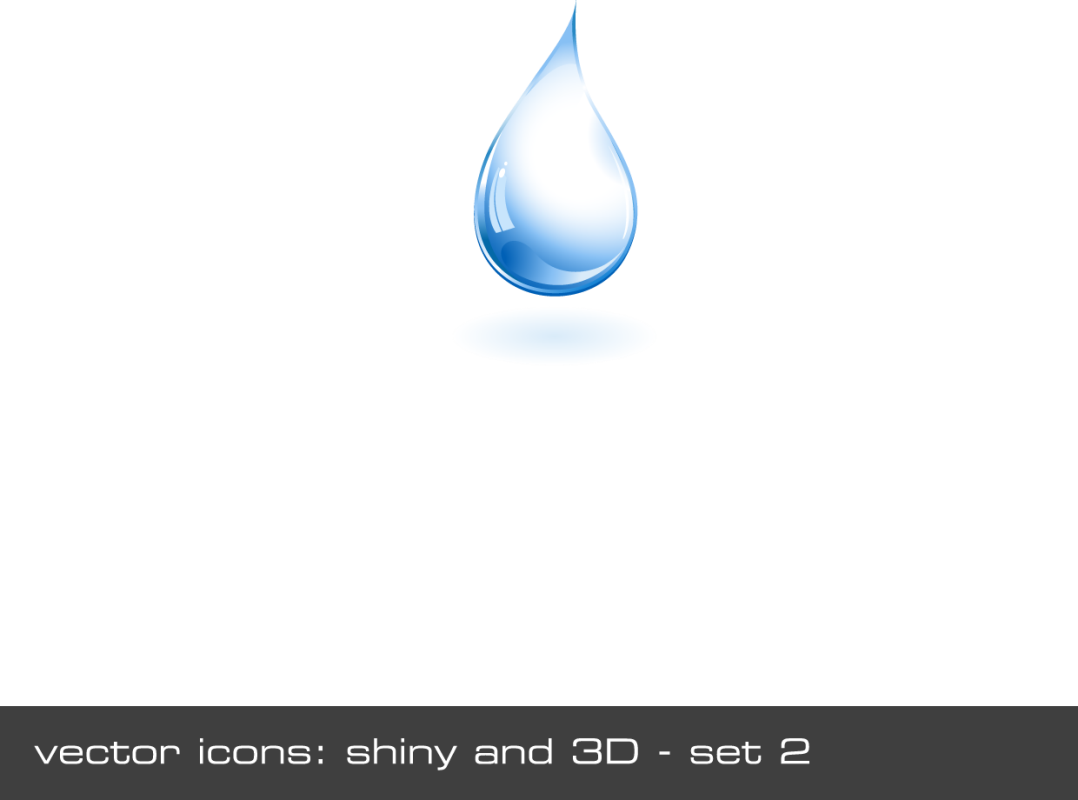 ذات هدف
01
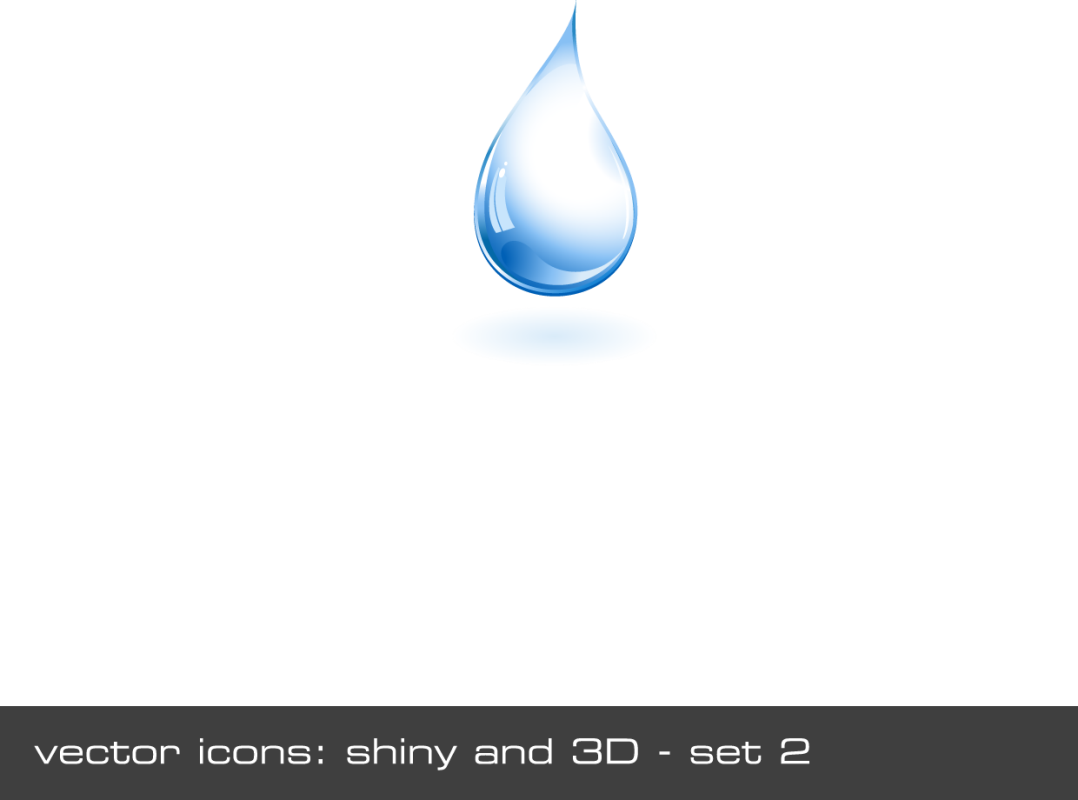 تعتمد على معلومات دقيقة
02
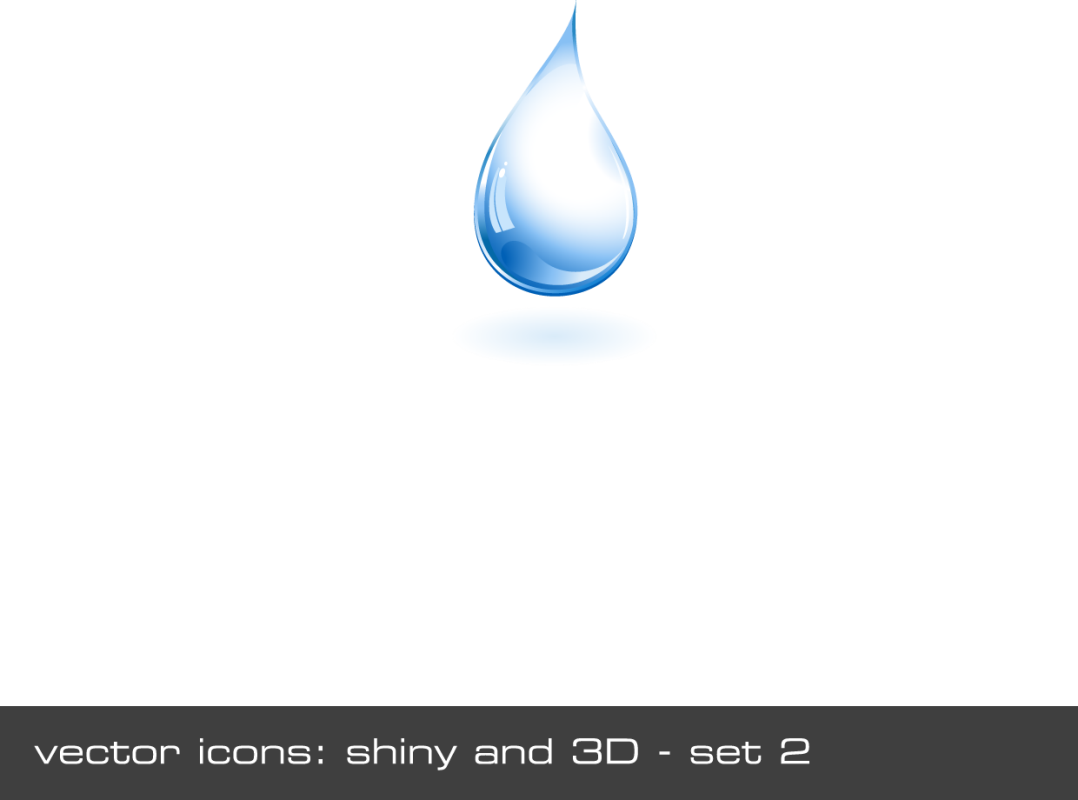 المرونة اى التكيف مع تغير المواقف والظروف
03
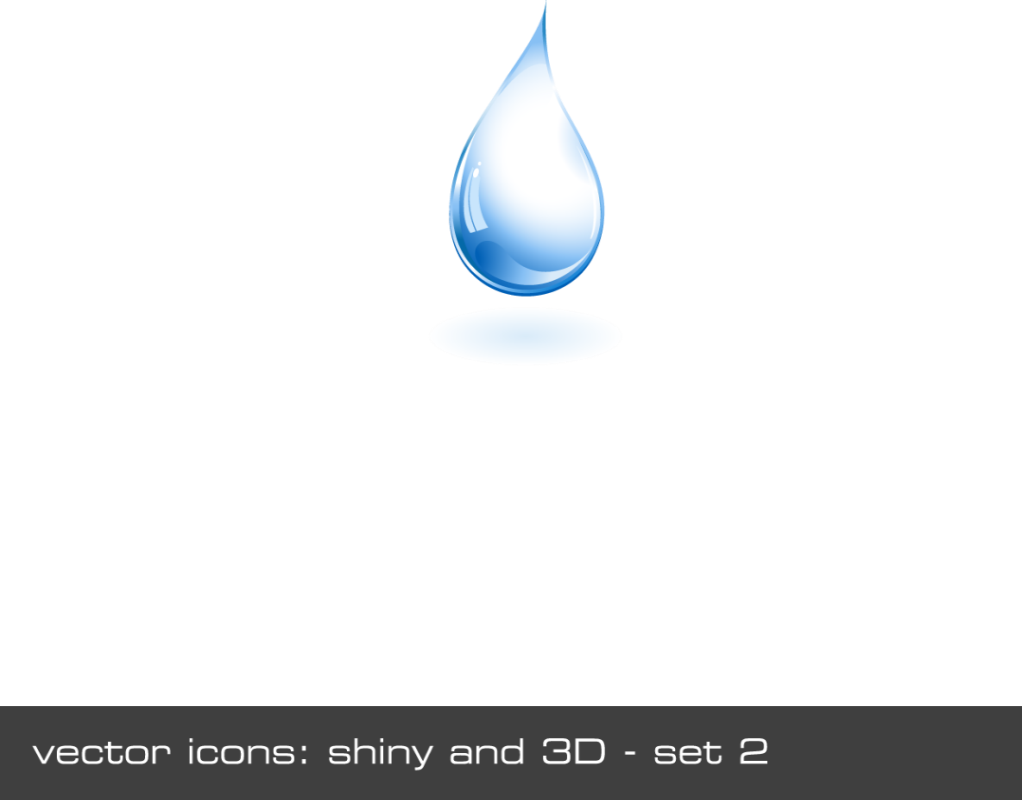 الارتباط بزمن محدد
04
مقومات التخطيط الناجح
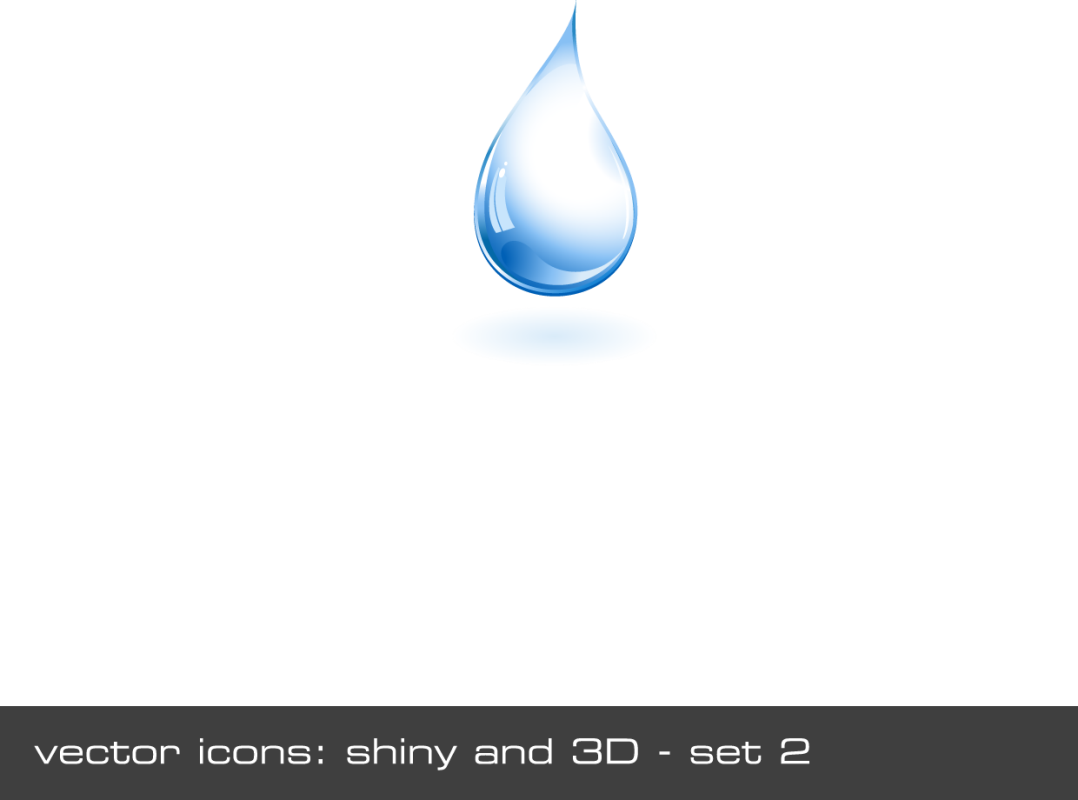 امكانية قياس الاهداف
01
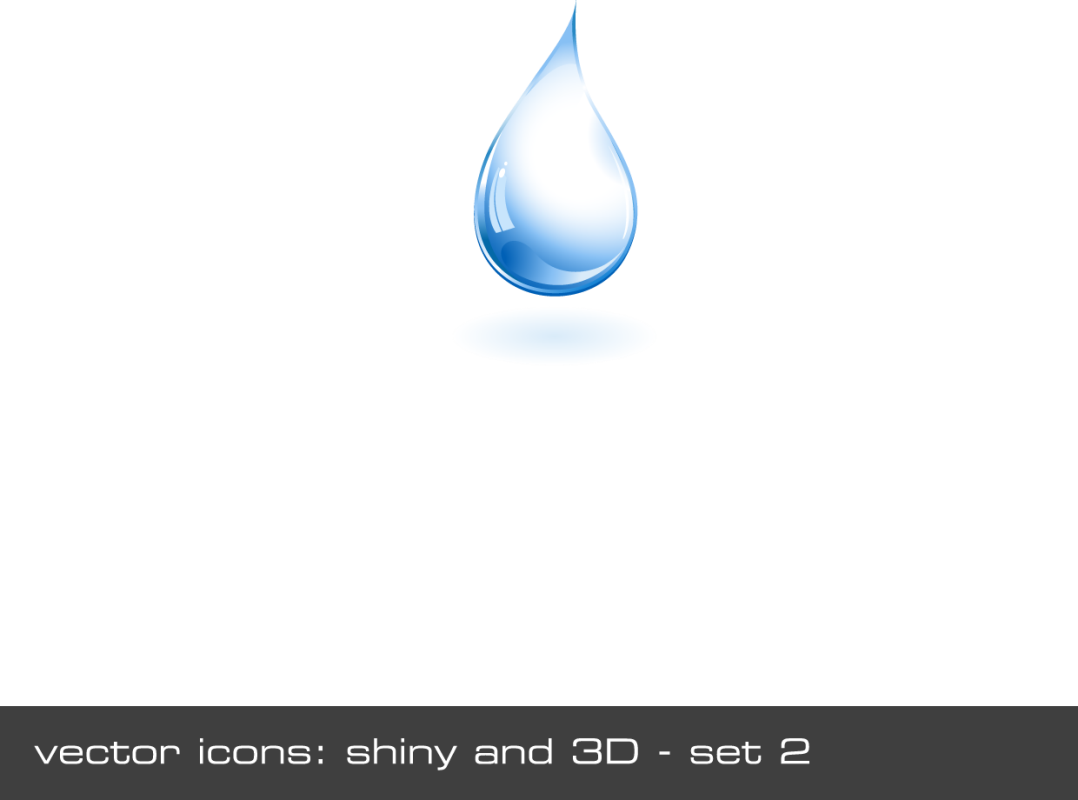 اشراك جميع المستويات فى التخطيط
02
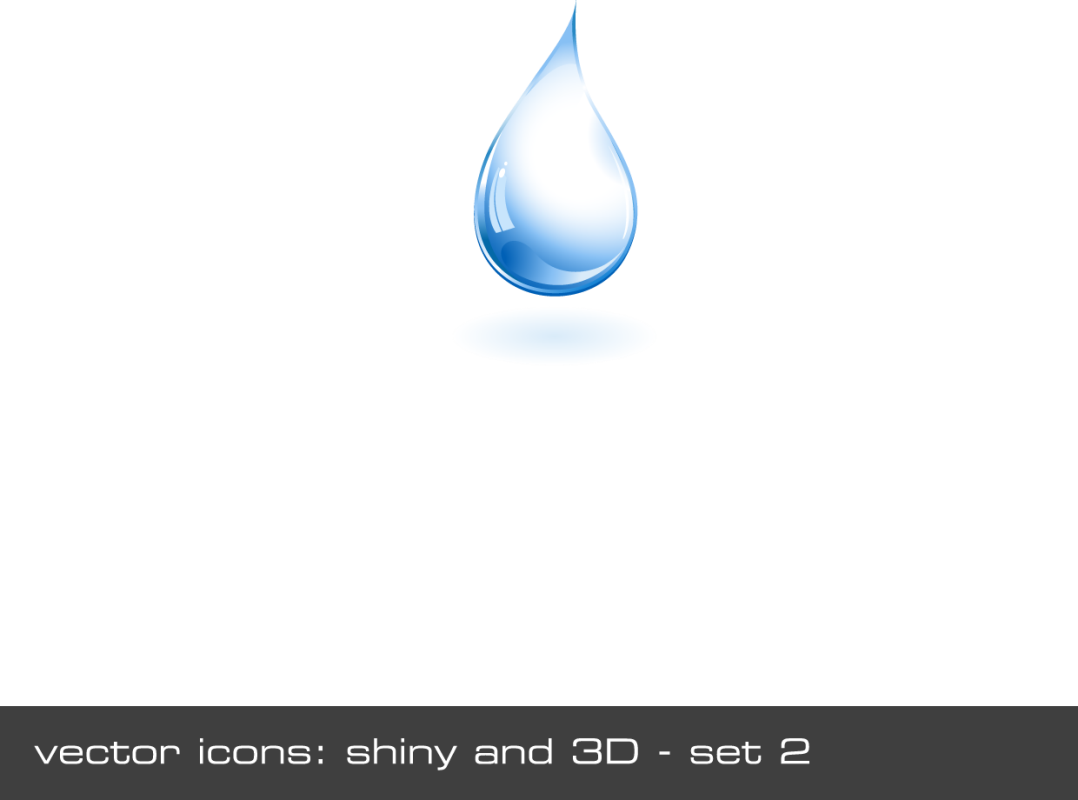 توافر الموارد المادية والبشرية لتنفيذ التخطيط
03
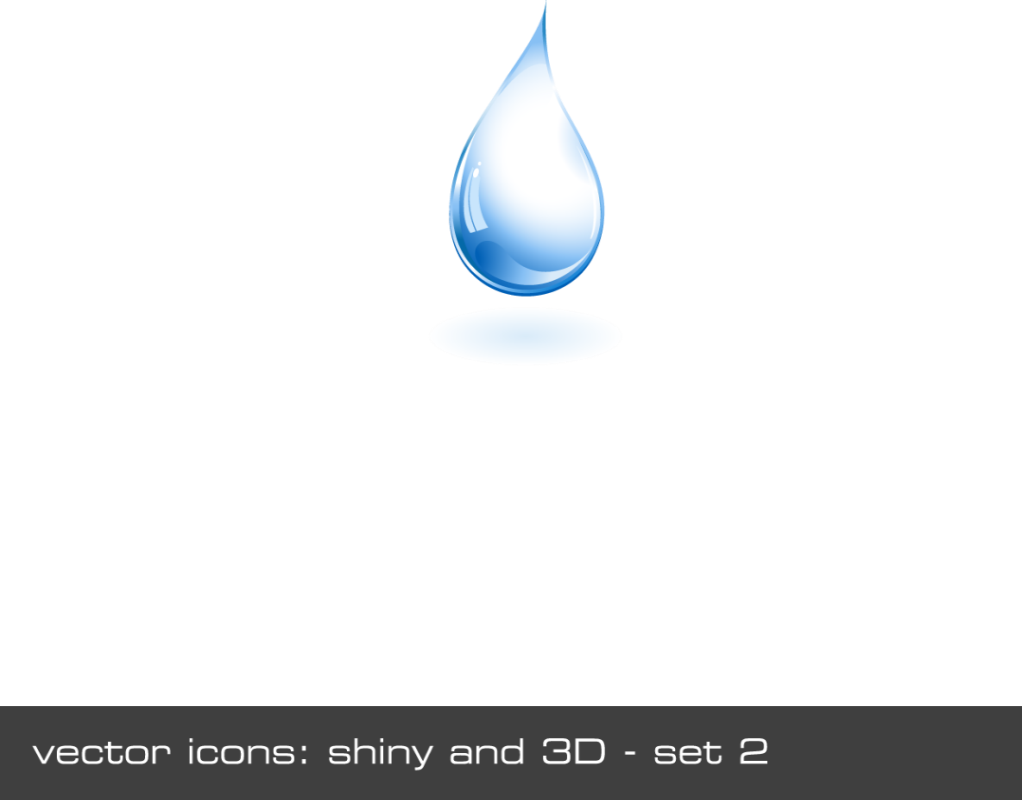 الايمان بمبدأ المرونة فى التخطيط والتنفيذ
04
خطوات التخطيط
نفذ الخطة وقيم النتائج
حلل واختار فيما بين بدائل التصرف
حاول التنبؤ بالأحداث المستقبلية
قيم الموقف الحالى
حد اهدافك بدقة
التنظيم
2
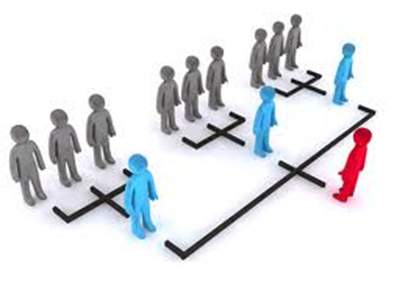 التنظيم عمليات الهيكلة والتنسيق للموارد التنظيمية لتنفيذ الاستراتيجيات المحدده فى مرحلة التخطيط بكفاءة وفاعلية تحديد ماهى الحاجات التى يجب ادائها ومن الذى يجب ان يؤديها
التوجيه
3
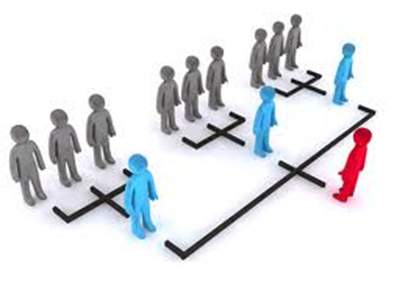 التوجيه عمليات توجيه ودفع كل الاجزاء المرتبطة للمساعدة فى تحقيق الاهداف التنظيمية بكفاءة وفعالية القرارات التوجيهية: تقديم التشجيع وإرشاد جهود العاملين نحو الاهداف التنظيمية قرارات مرتبطة بالعمالة وتنميتها وكذا قرارات التحفيز وقرارات القيادة
الرقابة
4
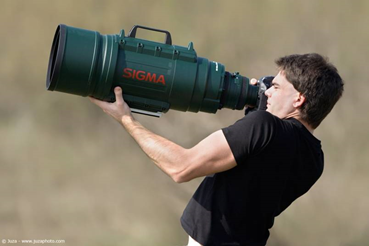 عمليات قياس الاداء والتصرفات للتأكد من الوصول للنتائج المرغوبة عمليات متابعة الانشطة للتأكد من الوصول للمخطط وتصحيح اى انحرافات
اربعة خطوات للرقابة الإدارية
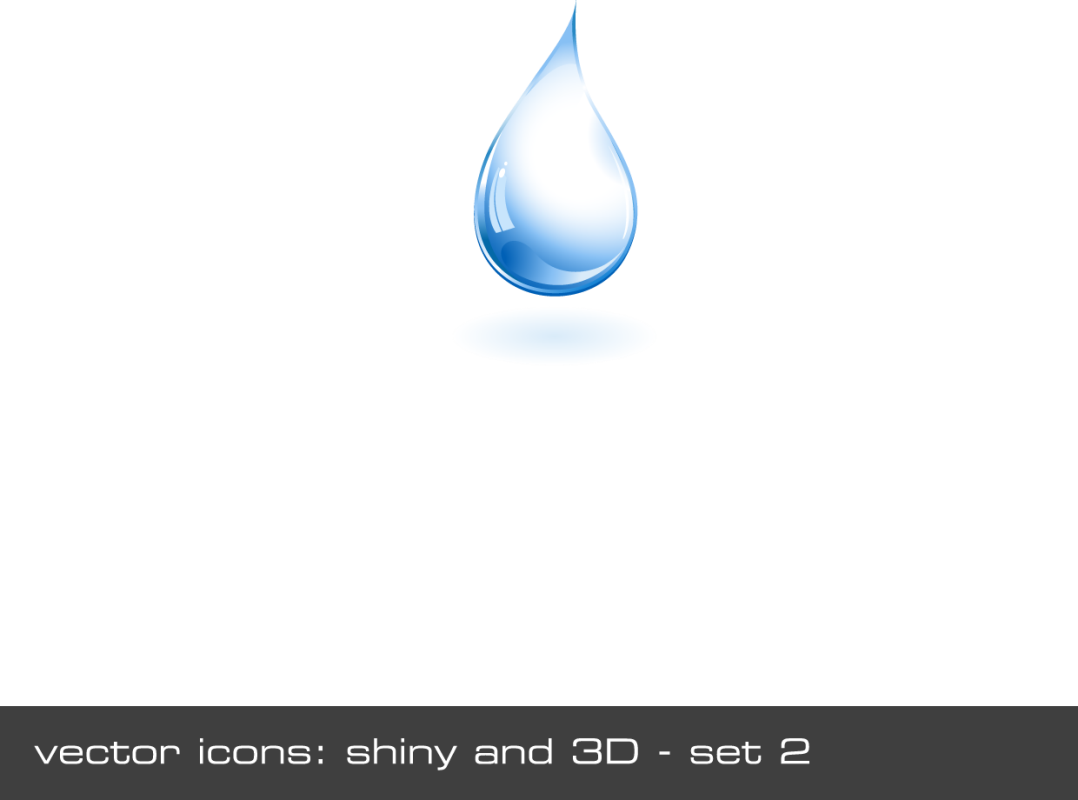 وضع الاهداف ومعدلات الاداء عمليات الرقابة
01
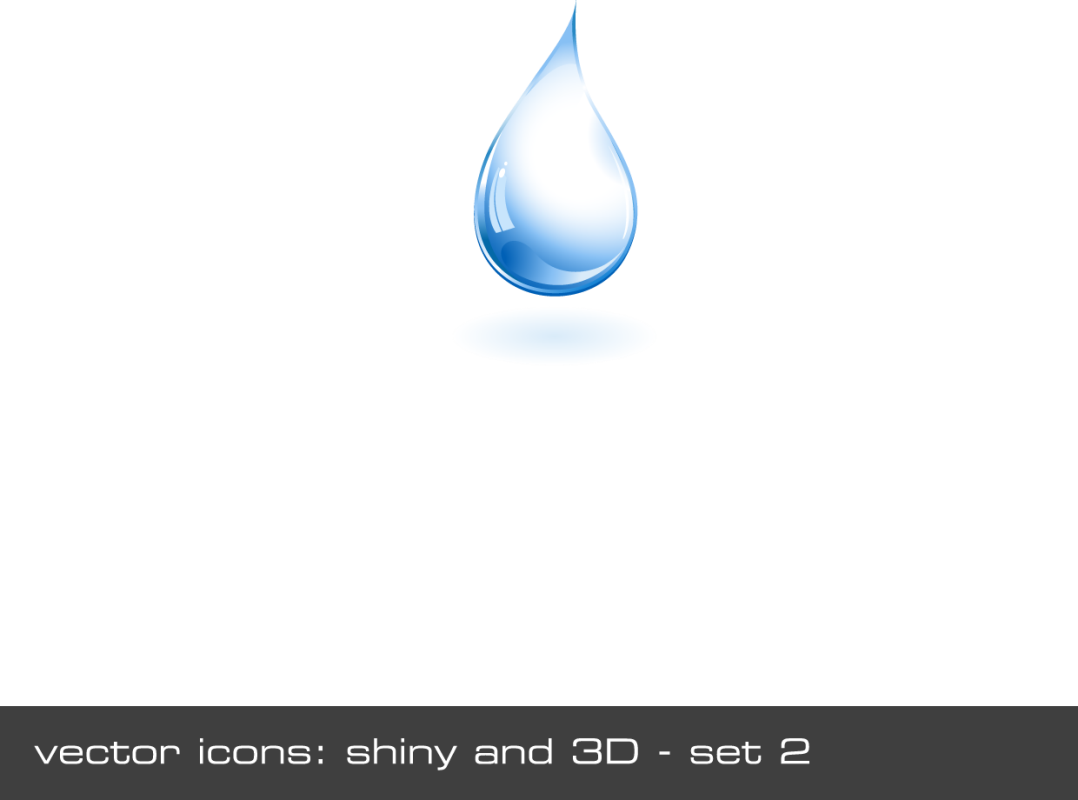 قياس الاداء الفعلى
02
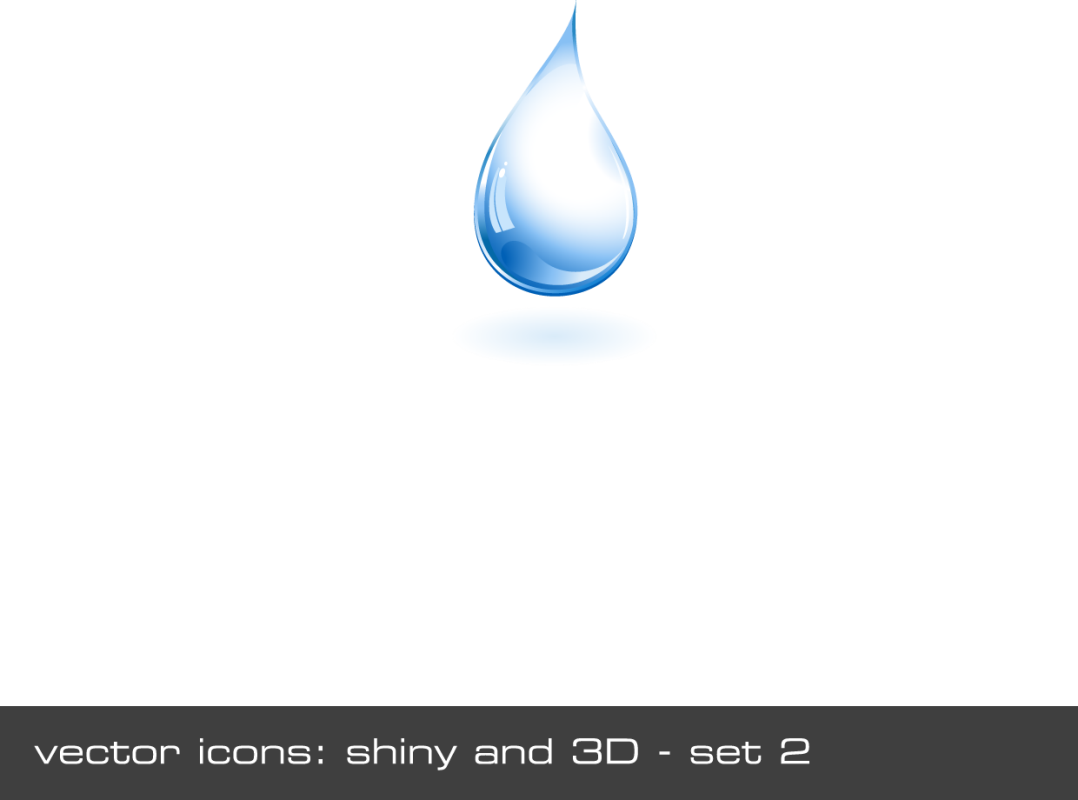 اتخاذ التصرف العلاجى المناسب
03
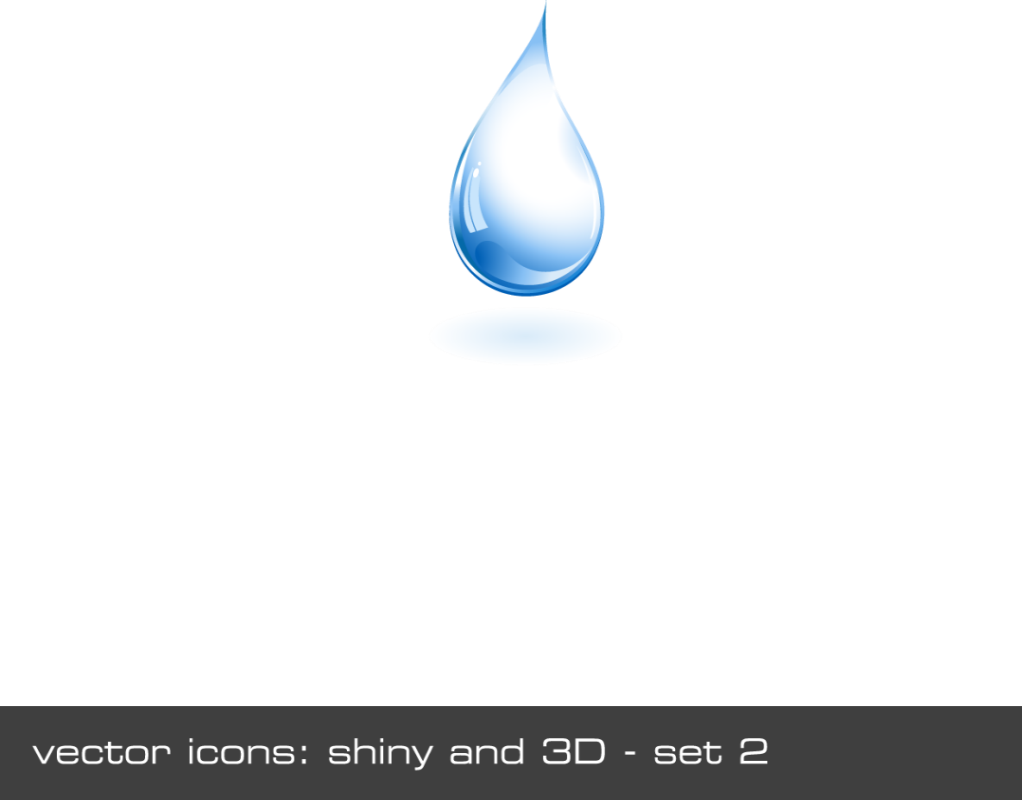 مقارنة الاداء الفعلى بالأهداف والمعايير المخططة
04
الرقابة الداخلية
الرقابة الخارجية
الرقابة القبلية
الرقابة المتزامنة اثناء الاداء
الرقابة البعدية
انواع الرقابة
التقسيم الثانى
التقسيم الاول
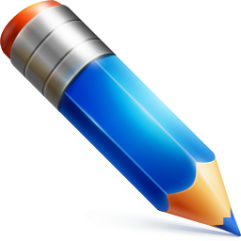 تمرين 
طرف واحد أم طرفان؟
طرف واحد أم طرفان؟
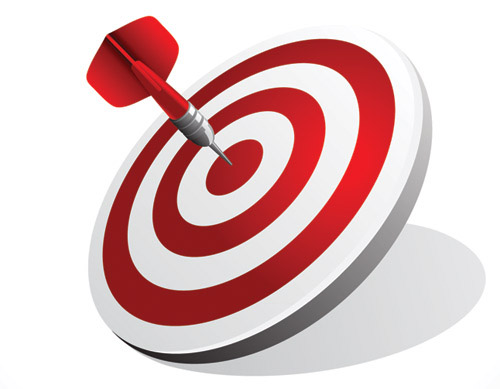 الاتصال
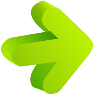 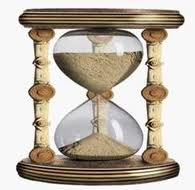 فهم الآخرين
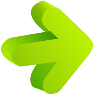 القدرة على توصيل المعلومات بدقة للآخرين
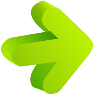 20 دقيقة
مهارة الاستماع
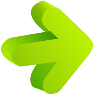 "سيقوم زميلكم بوصف مجموعة من الأشكال الهندسية لكم, وذلك من خلال الورقة التي يراها أمامه, والمطلوب منكم هو أن تحاولوا رسم هذا الشكل بالدقة الممكنة, وسيتم مقارنة الرسم الأصلي مع رسمك لمعرفة مدى التطابق بين الرسمين."
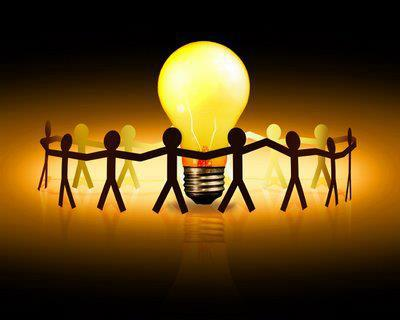 مبادىء العمل الادارى
الكثير من رواد الأعمال الطموحين لا يرون أبعد من أقدامهم، فحين يتعلق الأمر بمشاريعهم الصغيرة تجدهم يدافعون عنها بشراسة متجاهلين أحيانا أنها لن يكتب لها النجاح وأنه من الأفضل التخلي عنها والبدء في البحث عن أمر آخر قد يحقق لهم ما يصبون إليه. واليك 9 طرق لتجنب الآثار المؤسفة للفشل
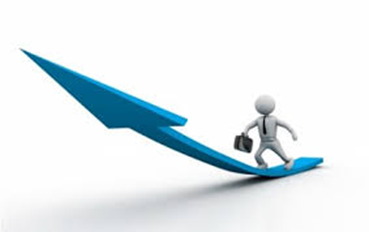 قم بمراقبة التدفقات النقدية
قم باتخاذ قرارات سريعة
حاول دائما الخروج عن الروتين
تعلم أن الحياة قصيرة
تعلم أن تتحدث بصراحة وشفافية
احتفظ دائما بخطة بديلة
تأكد أنه من غير المجدي أن تكون معدما
التركيز
تعلم أهمية الوقت
نجاح بعد طول فشل
عندما سأل أحد الصحفيين توماس أديسون عن شعوره حيال 25ألف محاولة فاشلة قبل النجاح في اختراع بطارية تخزين بسيطة، أجاب، "لست أفهم لم تسميها محاولات فاشلة؟ أنا أعرف الآن 25ألف طريقة لا يمكنك بها صنع بطارية، ماذا تعرف أنت؟"
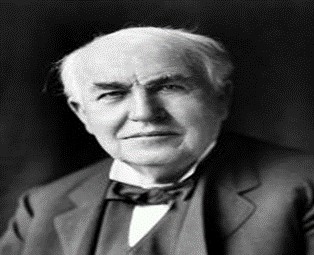 اختبار
ما اسلوب عملك؟
مفاتيح النجاح
لماذا يكون البعض أكثر نجاحاً من غيرهم
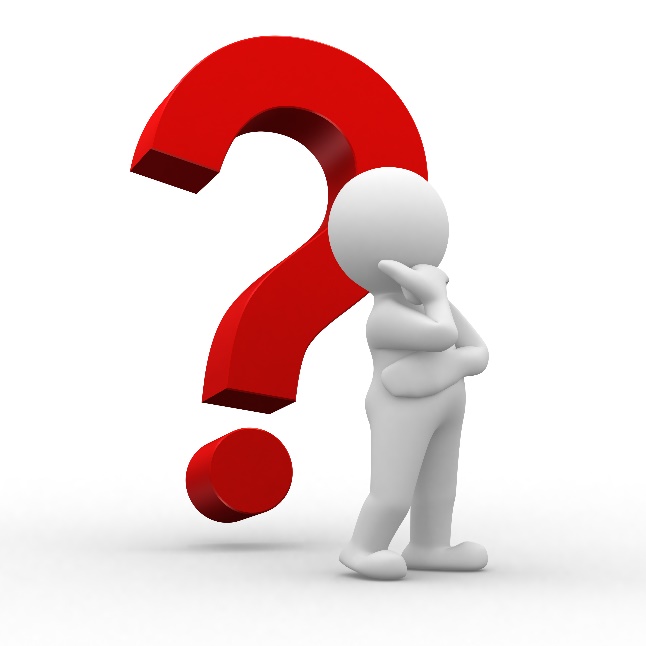 لماذا يكون لدى البعض المعرفة والموهبة الكافيتان للنجاح، ورغم ذلك يعيشون عند مستوى أقل مما هم قادرون على العيش عنده
الاجابة تكمن فى المفاتيح العشر للنجاح
الدوافع
الطاقة
المهارة
التصور
الفعل
التوقع
الالتزام
المرونة
الصبر
الانضباط
المفتاح الأول: الدوافع والتي تعمل كمحرك للسلوك الإنساني
ذهب شاب يتلمس الحكمة عند حكيم صيني فسأله عن سر النجاح، فأرشده أنها الدوافع، فطلب صاحبنا المزيد من التفسير، فأمسك الحكيم برأس الشاب وغمسها في الماء، الذي لم يتحرك لبضعة ثوان، ثم بدأ هذا يحاول رفع رأسه من الماء، ثم بدأ يقاوم يد الحكيم ليخرج رأسه، ثم بدأ يجاهد بكل قوته لينجو بحياته من الغرق في بحر   			الحكمة، وفي النهاية أفلح
المفتاح الثاني: الطاقة التي هي وقود الحياة
العقل السليم يلزمه الجسم السليم، ولا بد من رفع مستوى كليهما حتى نعيش حياة صحية سليمة. خير بداية هي أن نحدد لصوص الطاقة اللازمة لحياتنا نحن البشر، وأولها عملية الهضم ذاتها، والتي تتطلب من الدم € وسيلة نقل الطاقة لجميع الجسم- أن يتجه 80% منه للمعدة عند حشو الأخيرة بالطعام، وصلي الله وسلم على من قال جوعوا تصحوا. القلق النفسي هو اللص الثاني للطاقة، ما يسبب الشعور بالضعف،   		         والثالث هو الإجهاد الزائد دون راحة
المفتاح الثالث: المهارة والتي هي بستان الحكمة
جاء في فاتورة إصلاح عطل بماكينة أن سعر المسمار التالف كان دولار واحد، وأن معرفة مكان هذا المسمار كلف 999 دولار. يظن البعض أن النجاح وليد الحظ والصدف فقط، وهؤلاء لن يعرفوا النجاح ولو نزل بساحتهم. المعرفة هي القوة، وبمقدار                  ما لديك من المعرفة تكون قوياً ومبدعًا ومن ثم ناجحًا.
المفتاح الرابع: التصور (التخيل) هو طريقك إلى النجاح
إنجازات ونجاحات اليوم هي أحلام وتخيلات الأمس، فالتخيل بداية الابتكار، وهو أهم من المعرفة ذاتها، وهو الذي يشكل عالمنا الذي نعيش فيه. الكثير من الأحلام كانت محط سخرية العالم قبل تحققها، مثل حلم فريد سميث مؤسس فيدرال اكسبريس، وحلم والت ديزني الذي أفلسه ست مرات حتى تحقق. يحدث كل شيء داخل العقل أولاً، لذا عندما ترى نفسك ناجحاً قادرًا على تحقيق أهدافك مؤمنًا بذلك في قلبك، كل هذا سيخلق   			قوة ذاتية داخلية تحقق هذا الحلم
المفتاح الخامس: الفعل (تطبيق ما تعلمته) هو الطريق إلى القوة
المعرفة وحدها لا تكفي، فلا بد وأن يصاحبها التطبيق العملي، والاستعداد وحده لا يكفي، فلا بد من العمل. بل إن المعرفة بدون التنفيذ يمكنها أن تؤدي إلى الفشل والإحباط. الحكمة هي أن تعرف ما الذي تفعله، والمهارة أن تعرف كيف تفعله، والنجاح هو أن تفعله! يتذكر الإنسان العادي 10% أو أقل مما يسمعه، و25% مما يراه، و90% من الذي يفعله. ينصحنا أصحاب النجاح دوماً أنه ما دمنا مقتنعين بالفكرة التي   		     في أذهاننا، فيجب أن ننفذها على الفور.
المفتاح السادس: التوقع هو الطريق إلى الواقع
نحن اليوم حيث أحضرتنا أفكارنا، وسنكون غدًا حيث تأخذنا. ما أنت عليه اليوم هو نتيجة كل أفكارك. كل ما تتوقعه بثقة تامة سيحدث في حياتك فعلاً. سافر الدكتور خارج      البلاد ومعه عائلته، وفي خلفية عقله راودته فكرة سلبية أن بيته سيتم سرقته
المفتاح السابع: الالتزام
يفشل الناس في بعض الأحيان، ليس ذلك بسبب نقص في القدرات لديهم، بل لنقص في الالتزام. من يظن نفسه فاشلاً بسبب بضعة صعاب داعبته عليه أن ينظر إلى توماس إديسون الذي حاول عشرة آلاف مرة قبل أن يخترع المصباح الكهربي، وهناك قصة الشاب الذي أرسل أكثر من ألفي رسالة طلب توظيف فلم تقبله شركة واحدة، ولم ييأس فأعاد الكرة في ألفي رسالة أخرىـ ولم يصله أي رد، حتى جاءه في يوم عرض توظيف من مصلحة البريد ذاتها، التي أعجبها التزامه وعدم يأسه
المفتاح الثامن: المرونة وقوة الليونة
كل ما سبق ذكره جميل، لكن لابد من تفكر وتدبر، فتكرار ذات المحاولات غير المجدية التي لا تؤدي إلى النجاح لن يغير من النتيجة مهما تعددت هذه المحاولات. لم تستطع    		     الديناصورات التأقلم مع تغيرات البيئة
المفتاح التاسع: الصبر
كثير من حالات الفشل في الحياة كانت لأشخاص لم يدركوا كم كانوا قريبين من النجاح عندما استسلموا. الإنسان الذي يمكنه إتقان الصبر يمكنه إتقان كل شيء. ويكفينا النظر في القرآن وتدبر مغزى عدد مرات ذكر الصبر والصابرين والصابرات لنعلم أن عدم الصبر هو أحد أسباب الفشل، لأنك قبل النجاح ستقابل عقبات وموانع وتحديات مؤقتة،   		       لن يمكنك تخطيها ما لم تتسلح بالصبر.
المفتاح العاشر: الانضباط
وهو أساس التحكم في النفس جميعنا منضبطون، فنحن نشاهد المفسديون يومياً بانتظام، لكننا نستخدم هذا الانضباط في تكوين عادات سلبية مثل التدخين والأكل بشراهة↓ بينما الناجحون يستعملون هذا الانضباط في تحسين حياتهم والارتقاء  		        بمستوى صحتهم ودخلهم ولياقتهم
ختم الدكتور إبراهيم كل مفتاح من هذه المفاتيح بهذه المقولة
عش كل لحظة كأنها الأخيرة
عش بالكفاح
عش بالحب
عش بالأمل
عش بالإيمان
وقدر قيمة الحياة
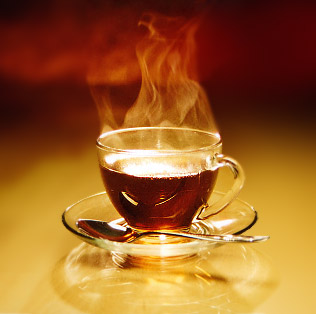 استراحة 15 دقيقة
مسيرة نجاح مايكل دِل، 
مؤسس شركة ديل
وعمره 13 سنة اتخذ بيت والديه مقراً لنشاط تبادل طوابع البريد عبر الطلبات البريدية، فحقق في بضعة شهور أرباحاً قاربت الألفي دولار، وعمره 15 سنة قام بتفكيك حاسوبه الجديد: أبل2، إلى قطع صغيرة متناثرة، ثم أعاد تجميعه مرة أخرى ليرى إن كان يستطيع ذلك، وعمره 16 سنة احترف بيع اشتراكات الجرائد اعتماداً على قوائم المتزوجين حديثاً فحصد ربحاً فاق 18 ألف دولار فتمكن من شراء سيارته الأولى: بي إم دبليو وعمره 18 سنة
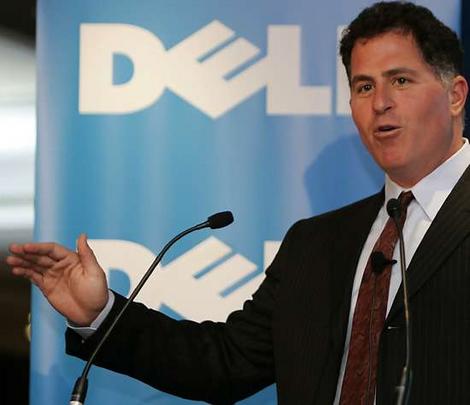 اختبار
الى اى مدى انت طموح؟
الابداع طريقك للنجاح فى العمل
مفهوم الإبداع الإداري
•	هو إجراء تحسين فائق في الإستراتيجيات أو السياسات أو الإجراءات وأدوات وأساليب العمل ومراجعتها من وقت   			  إلى آخر لضمان جودة العمل
أهمية الإبداع الإداري
اكتشاف ودعم قدرات الأفراد الذاتية وتوجيهها نحو التطوير
1
تحقيق الذات والشعور بالإنجاز لجميع العاملين
2
يسهم في بناء الثقة لدى الأفراد العاملين
3
يوضح للأفراد مسارات التطوير والتجديد في منظماتهم
4
مجالات الإبداع الإداري
الإبداع التعبيري
ويعني تطوير فكرة أو تطوير ناتج بغض النظر عن نوعيته  	     أو جودته مثل كتابة طفل لقصة أو عمل لوحة فنية
الإبداع المنتج
ويعني إيجاد ناتج له فائدة أو قيمة أو تطوير آلة فنية أو عملية تسهل العمل، مثل تطوير آلة موسيقية أو تطوير آلة   				تسهل العمل الزراعي
الإبداع الابتكاري
ويشير إلى القدرة في استخدام المواد بصورة جديدة ومطورة ولكن دون أن يقدم إسهاما جديدا في المعرفة أو المبادئ والنظريات أو المدارس الفلسفية. ومثال على ذلك   				  اختراعات أديسون
الإبداع التجديدي
ويعني قدرة الفرد على اختراق مدارس أو نظريات أو قوانين أو مبادئ وتقديم إضافات جديدة، مثل الإضافات التي قدمها                            رذرفورد على نموذج يور في الذرة
الإبداع التخيلي
ويعني قدرة الفرد للوصول إلى نظرية أو افتراض جديد أو الوصول إلى قانون جديد ويتمثل ذلك في قوانين نيوتن                  أو النظرية النسبية لأينشتاين
مهارات الإبداع الإداري
الطلاقة
الطلاقة اللفظية
وتعني قدرة الفرد على إنتاج أكبر عدد ممكن من الكلمات التي تتصف بصفات محددة مثل :
اكتب أكبر عدد ممكن من الكلمات تبدأ بحرف ع وتنتهي بحرف م
وتعني قدرة الفرد على إعطاء أكبر عدد ممكن من المعاني     أو الحلول لمشكلة أو العناوين لفقرة أو الاستعمالات المختلفة لشيء، مثال ذلك
الطلاقة الفكرية
أكتب أكبر عدد ممكن لاستخدامات القلم عدا الكتابة
المرونة
مرونة التكيف
وتعني عندها يقوم الفرد بتحويل تفكيره إلى اتجاه آخر ويبدأ الحل بطريقة أخرى قد توصله إلى الحل النهائي
وتشير إلى سرعة الفرد في إعطاء استجابات متنوعة تنتمي إلى اتجاه واحد أو مظهر واحد
المرونة التلقائية
الأصالة
وتعني قدرة الفرد على إعطاء استجابات جديدة ومتنوعة، ونعتبر هذه الخاصية من أكثر الخصائص ارتباطا  				بالتفكير الإبداعي
التحليل
ويعني قدرة الفرد على تحليل الكل إلى عناصره الأساسية، لذلك يوصف الفرد الذي عنده القدرة على التحليل بأنه الفرد ذو القدرة على التعرف على تفاصيل وأجزاء الشيء سواء  				أكان فكرة أو عملا
التركيب
ويعني قدرة الفرد على تركيب العناصر وذلك لتكوين الشيء المتكامل حيث ويوصف الفرد الذي يتمتع بقدرة التركيب بأنه الفرد الذي لديه القدرة على إضافة الأجزاء أو التفصيلاتإلى بعضها ليظهر الشيء على صورته المتكاملة سواء أكان   				    فكرة أو عملا
الاحتفاظ بالاتجاه
ويعني قدرة الفرد على تركيز انتباهه في المشكلة دون أن يكون للمشتتات تأثير على تفكيره، وأن تفاعله مع المشكلة يكون أقوى من المؤثرات الخارجية، مما يقوي من فرص   		    النجاح في الوصول إلى الحل الصحيح
الحساسية للمشكلات
وهي القدرة على إيجاد المشكلات واكتشافها وتحديد   		المعلومات الناقصة، وطرح التساؤلات الجيدة
تعريف المشكلات وتحديدها
ويعني تحديد وتعريف المشكلة الأساسية وكذلك تعريف   				وتحديد المشكلات الفرعية
التنبؤ
وهو قدرة الفرد على توقع النتائج والحلول المتقدمة  			  	 والبدائل الممكنة
التفكير المنطقي
وهو قدرة الفرد على معرفة العوامل ذات العلاقة والارتباط بالمشكلة والعوامل التي ليس لها ارتباط بالمشكلة، كما يعني الانتقال بشكل متسلسل في خطوات حل المشكلة والوصول  			إلى نتائج ذات تسلسل واتساق منطقي
كيف تكون مدير أو قائد مبدع
كيف تكون مدير أو قائد مبدع
لقد وضع الكثير من مدراء الشركات والمنظمات العالمية مجموعة من الآراء الرائدة في مجال الإبتكار والإبداع، وحتى تكون المنظمات نامية، وأساليبها مبدعة وخلاّقة، ينبغي مراعاة بعض المبادئ الأساسية فيها سواء كانوا مدراء أو أصحاب قرار، وهذه المبادئ عبارة عن النقاط التالية
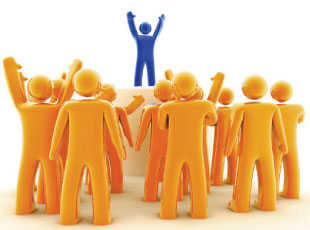 كيف تكون مدير أو قائد مبدع
1
إفساح المجال لأيّة فكرة أن تولد وتنمو وتكبر ما دامت في الإتجاه الصحيح ،وما دام لم يتم القطع بعد بخطئها أو فشلها
إن الأفراد مصدر قوة المنظمة ،والاعتناء بتنميتهم ورعايتهم يجعلها الأكبر والأفضل والأكثر إبتكاراً وربحاً
2
احترام الأفراد وتشجّيعهم وتنمّيتهم لإتاحة الفرص لهم للمشاركة في القرار وتحقيق النجاحات للمنظمة
3
كيف تكون مدير أو قائد مبدع
4
تحويل العمل إلى شيء ممتع لا وظيفة فحسب ، ويكون كذلك إذا حوّلنا النشاط إلى مسؤولية ،والمسؤولية إلى طموحهم
لا ينبغي ترك الفكرة الجيدة التي تفتقد إلى آليات التنفيذ ،بل نضعها في البال ،وبين آونة وأخرى نعرضها للمناقشة
5
يجب إعطاء التعلّم عن طريق العمل أهميّة بالغة لأنها الطريق الأفضل لتطوير الكفاءات وتوسيع النشاطات ودمج الأفراد بالمهام والوظائف
6
كيف أحقق الابداع في مؤسستي
التحدي
عن طريق تعيين الشخص المناسب في الوظيفة المناسبة والتي تتصل بخبراته ومهاراته ، وذلك يؤدي إلى توقد شعلة الإبداع لديه ،كما أن التسكين في المكان غير المناسب يؤدي   			 إلى الإحباط والشعور بالتهديد
الحرية
وتتمثل في إعطاء الموظف الفرصة لكي يقرر بنفسه كيف ينفذ المهمة المسندة إليه ، فذلك ينمي الحافز الذاتي وحاسة الملكية لديه ،وفي الواقع نجد بعض المديرين يغيرون الأهداف باستمرار أو أنهم يفشلون في تحديد الأهداف وآخرين يمنحون الحرية بالإسم فقط ويدعون أن الموظفين       ليس لديهم المقدرة على التوصل لحلول إبداعية
الموارد
أهم موردين يؤثران على الإبداع هما: الوقت والمال ، وتوزيعهما يجب أن يكون بعناية فائقة لإطلاق شرارة الإبداع عند الجميع ،وعلى العكس فإن توزيعهما بشكل غير عادل                         يؤدي إلي تثبيط الهمم
ملامح فرق العمل
كلما كان فريق العمل متآلفا ومتكاملا كلما أدى ذلك إلى مزيد من صقل مهارات التفكير الإبداعي وتبادل الخبرات  				ويكون ذلك من خلال
•	الرغبة الأكيدة للعضو في تحقيق أهداف الفريق . 
•	مبادرة كل عضو إلى مساعدة الآخرين وخاصة في الظروف الصعبة . 
•	ضرورة تعرف كل عضو على المعلومات المتخصصة التي يحضرها  	الأعضاء الآخرون للنقاش .
تشجيع المشرفين
حيث أن معظم المديرين دائما مشغولون ،وتحت ضغط النتائج يفوتهم تشجيع المجهودات المبدعة الناجحة وغير الناجحة ،فلابد من تحفيز الدافع الذاتي حتى يتبنى الموظف المهمة ويحرص عليها ويبدع فيها والمؤسسات الناجحة نادرا ما تربط بين الإبداع وبين مكافآت مالية محددة والمفترض أن يقابل المدير أو المشرف الأفكار الإبداعية بعقل متفتح وليس   	     بالنقد أو بتأخير الرد أو بإظهار رد فعل يحطم الإبداع
دعم المنظمة
إن تشجيع المشرفين يبرز الإبداع ، ولكن الإبداع حقيقة يدعم حينما يهتم به قادة المنظمة الذين عليهم أن يضعوا نظاما أو قيما مؤكدة لتقديرالمجهودات الإبداعية واعتبار أن العمل المبدع هو قمة الأولويات ،كما أن المشاركة في المعلومات وفي إتخاذ القرارات والتعاون من القيم التي ترعى الإبداع
مقومات الإبداع الإداري
الناحية الانفعالية
الذكـــــاء
التعلم والمعرفة
الدافعية
الناحية الاجتماعية
التخيل الإبداعي
الزمن
الظروف النفسية والاجتماعية
خصائص المدير المبدع
خصائص المدير المبدع
1
القدرة على اكتشاف علاقات جديدة وإنطاقها والإفصاح عنها
يعتمد على التفكير الإحاطي الذي له أكثر من حل
2
قادر على النظر إلى الأمور من زوايا مختلفة
3
خصائص المدير المبدع
1
قابل للانتقال من النظرية إلى التطبيق
جعل المعلمين ينفذون إعمالهم بأسلوب المتعة والتشويق
2
لا يشترط الجدة للآخرين بل يكفي أن تكون جديدة لنفسه أولا
3
مفهوم الصراع وطبيعته
الصراع التنظيمي هو أحد الأشكال الرئيسية للتفاعل ويمكن أيضاً تعريف الصراع بأنه إرباك أو تعطيل للعمل ولوسائل اتخاذ القرارات بشكل يؤدي إلى صعوبة المفاضلة والاختيار بين البدائل ، وحيث أشار معظم الكتاب إلى أن وجود الصراع عند مستوى معين يعتبر حافز ويعتبر أيضاً أحد مصادر القوة لرفع الأداء الوظيفي للأفراد والجماعات ولكن وصول الصراع إلى مستوى عالي يترتب عليه آثار سلبية أكثر منها إيجابية .
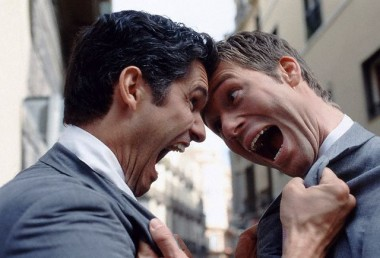 مراحل تطور الصراع
1
أولاً : المرحلة التقليدية
ثانياً : مرحلة الفكر السلوكي
2
ثالثاً : المدرسة التفاعلية
3
على المستوى الفردي
على المستوى الجماعي
مستويات الصراع التنظيمي
يحدث عندما يواجه الفرد موقفاً يتطلب منه اختيار بديل من عدة بدائل أو ترك البدائل الأخرى لعدم قدرته على                    تحقيقها
يتكون عندما لا يستطيع فردان أو أكثر التوصل إلى اتفاق حول هدف أو موضوع ما
على المستوى التنظيمي
الصراع بين الجماعات
مستويات الصراع التنظيمي
يظهر في حالة وجود اختلاف في وجهات النظر أو في حالة الوصول إلى استنتاجات مختلفة بين الأفراد حول موضوع ما داخل الوحدة
يظهر عندما يكون هناك اختلاف بين أفراد التنظيم في الآراء والأهداف أو   	في آليات العمل
مصادر الصراع التنظيي
1
مشكلات الاتصالات الإدارية
معوقات التنظيم أو المشكلات التي يسببها البناء التنظيمي
2
معوقات أو مشكلات تسببها البيئة
3
مراحل عملية الصراع
مرحلة 
الصراع الكامن
مرحلة
 إدراك الصراع
مرحلة 
الشعور بالصراع
مرحلة 
إظهار الصراع
مرحلة
ما بعد الصراع
إدارة الصراع في بيئات العمل
التوزيع
التكامل
وفي حالة ظهور الصراع تلجأ الإدارة إلى استخدام أحد الأساليب التالية
الانسحـــاب
التهـــــدئة
حلول الوسط
الإجبــــــار
المواجهـة
ومن الاستراتيجيات التي تساعد في وضع الحلول
1
التفاوض : أي محاولة معرفة أسباب الصراع والعمل على تخفيفه
2
محاولة تعديل وتغيير السياسات الداخلية
3
تشكيل فرق دائمة تعمل على تشجيع روح عمل الفريق
4
استخدام أنظمة اتصالات فعالة وبإتجاهات مختلفة
5
تدخل الرئيس الأعلى بصورة مباشرة
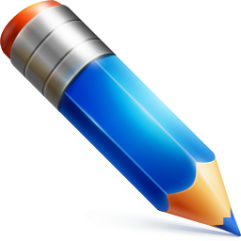 تمرين 
التعبير عن العضو الواحد في الفريق
التعبير عن العضو الواحد في الفريق
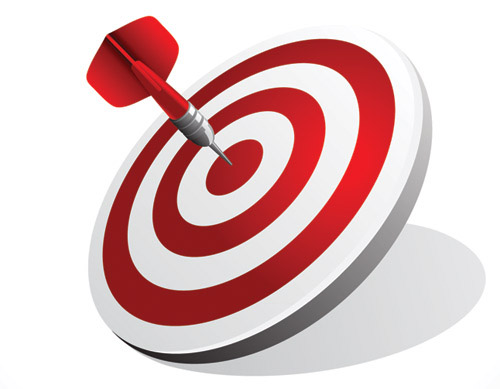 تبادل الآراء بشكل ديمقراطي
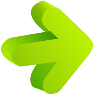 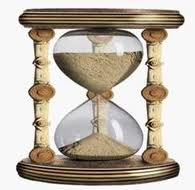 خلق روح الحوار بين المجموعة
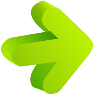 الصراحة و الوضوح
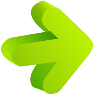 30دقيقة
تقبل أراء الآخرين
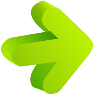 نلقاكم فى دورات اخرى